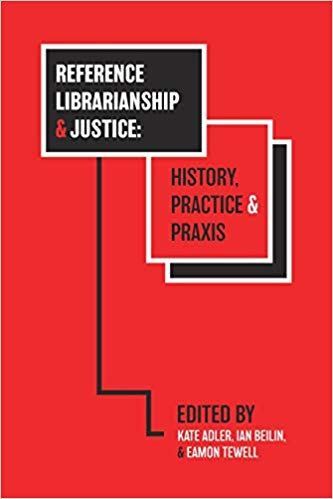 2596 Girls School Road: The Indiana Women’s Prison Far-Away Reference Desk 
~Joshua Finnell

Reference Behind Bars: Information Needs, Rights, and Empowerment of Inmates
~ Danielle Ball and Hannah Lee
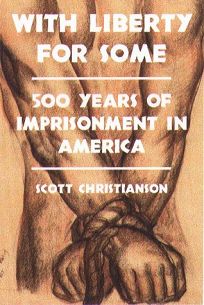 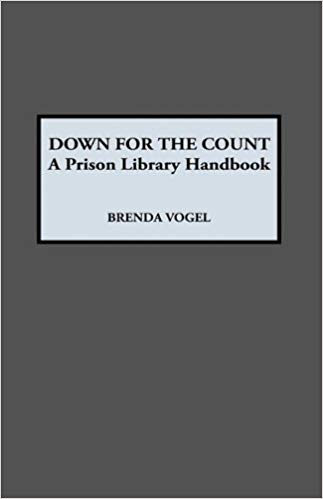 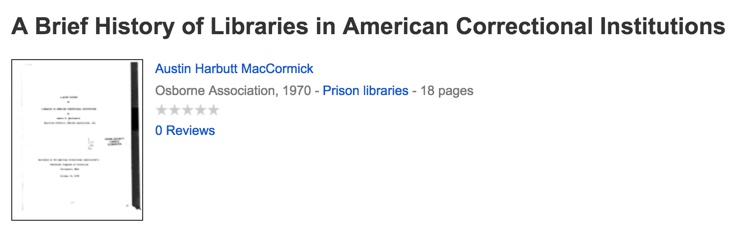 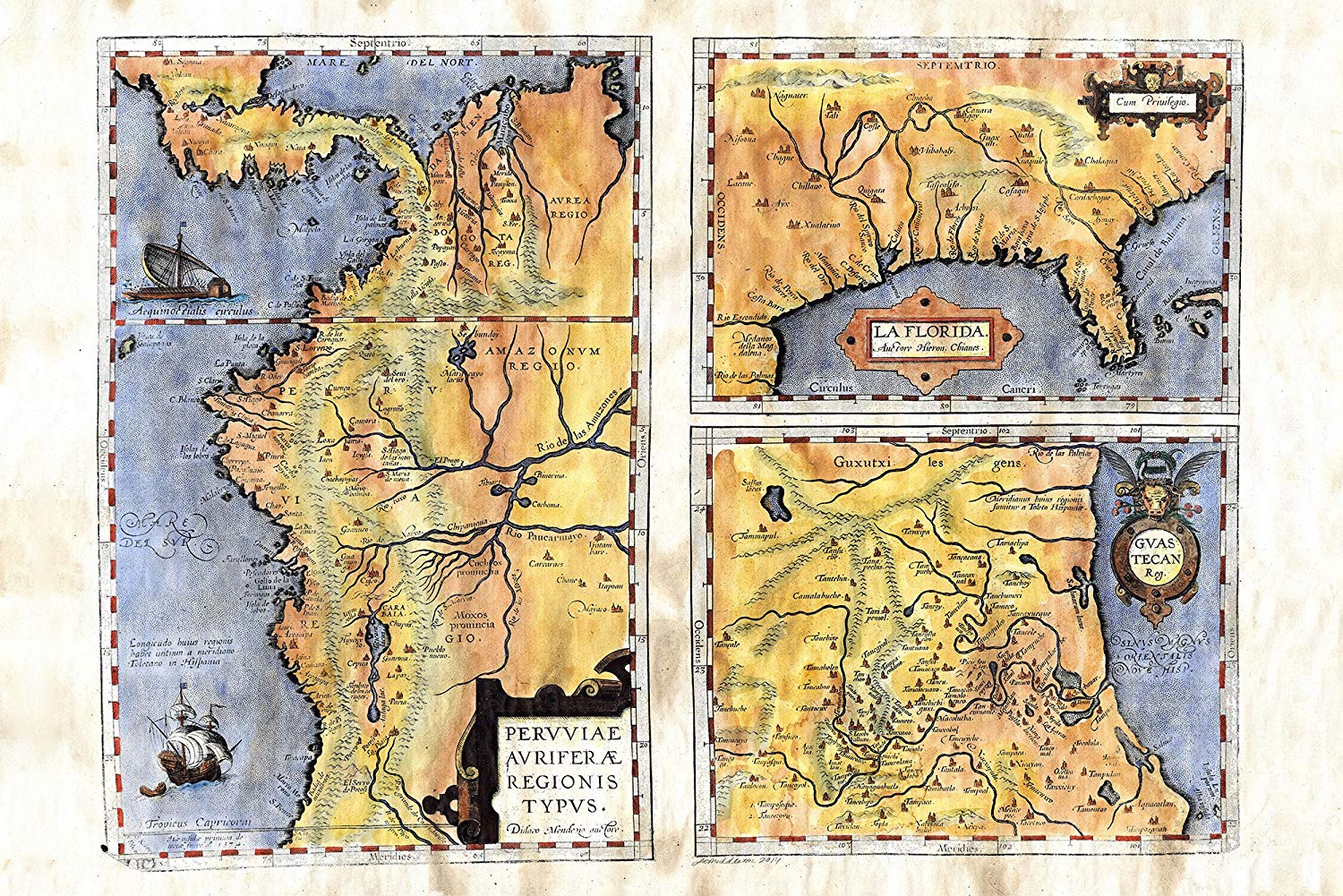 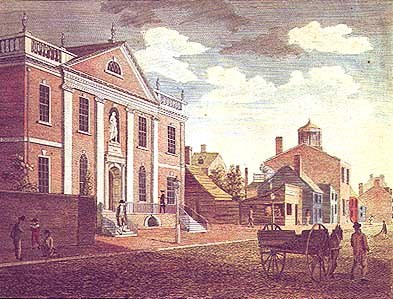 Library Company of Philadelphia (1731)

https://commons.wikimedia.org/wiki/File:WBirchLib1800.jpg#/media/File:WBirchLib1800.jpg
St. Augustine, Florida (1570)

https://www.amazon.com/Florida-vintage-historic-antique-poster/dp/B01591DWH2
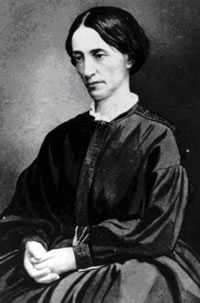 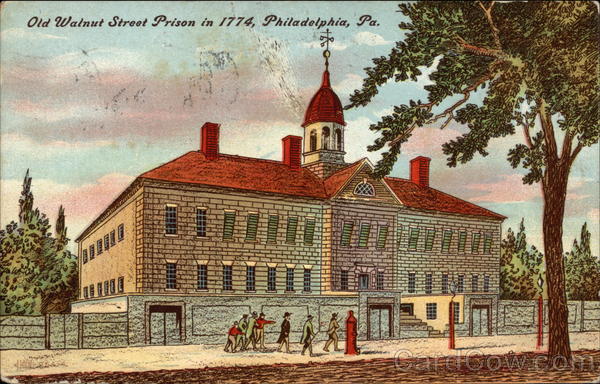 Walnut Street Prison (1790)

https://www.cardcow.com/338233/old-walnut-street-prison-1774-philadelphia-pennsylvania/
Eliza Farnham (1844-1848)

https://www.sierracollege.edu/ejournals/jsnhb/v4n2/farnham.html
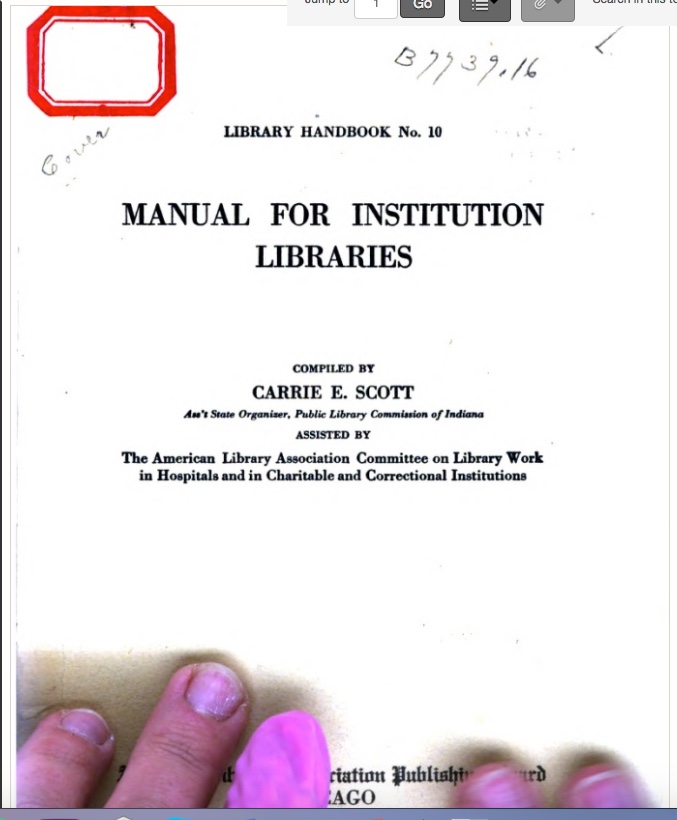 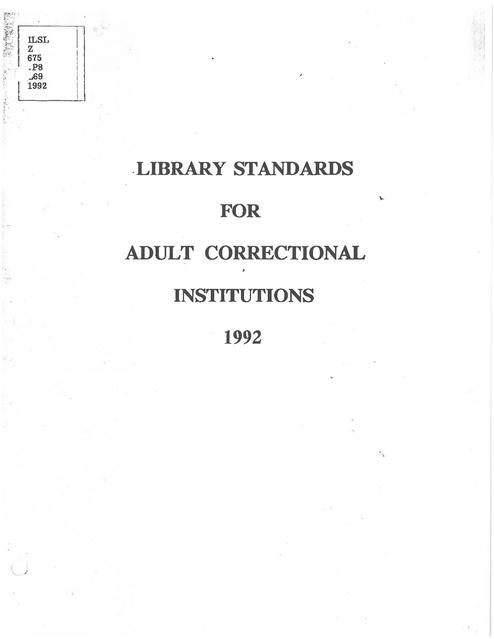 1992
1911
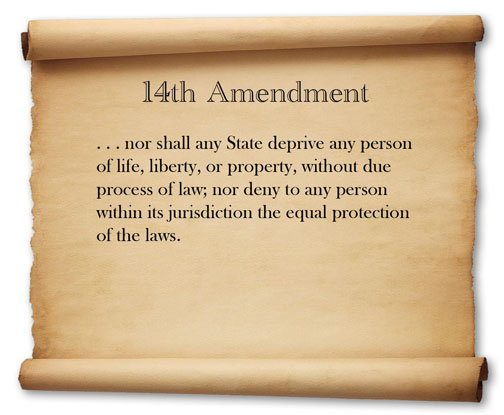 [Speaker Notes: An incarcerated person’s right to access legal material in prison is protected by the 14th amendment of the U.S. Constitution.]
Gilmore v. Lynch (1966-1972)
“All California prisons maintain a specified list of legal research materials in their libraries.”
Bounds v. Smith (1977)
“Prisons must assist inmates in the preparation and filing of meaningful legal papers by providing prisoners with adequate law libraries or adequate assistance from persons trained in the law.”
Lewis v. Casey (1996)
“Inmates have a constitutional right to access the courts but not an abstract, freestanding right to a law library or legal assistance.”
minimal + meaningful library collections as ruled by the Supreme Court
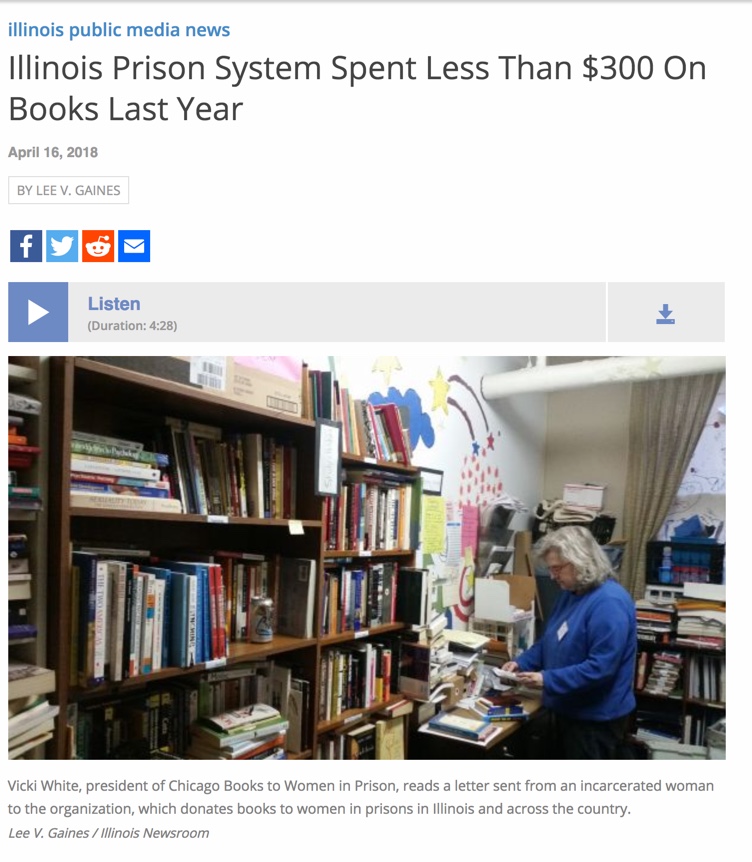